Kellogg Community College
PSYC 220		FA 2014Chapter 7
[Speaker Notes: This presentation demonstrates the new capabilities of PowerPoint and it is best viewed in Slide Show. These slides are designed to give you great ideas for the presentations you’ll create in PowerPoint 2010!

For more sample templates, click the File tab, and then on the New tab, click Sample Templates.]
Information-Processing Approach
Information-processing approach
Analyzes how individuals manipulate, monitor, and create strategies for handling information
Involves attention, memory, and thinking
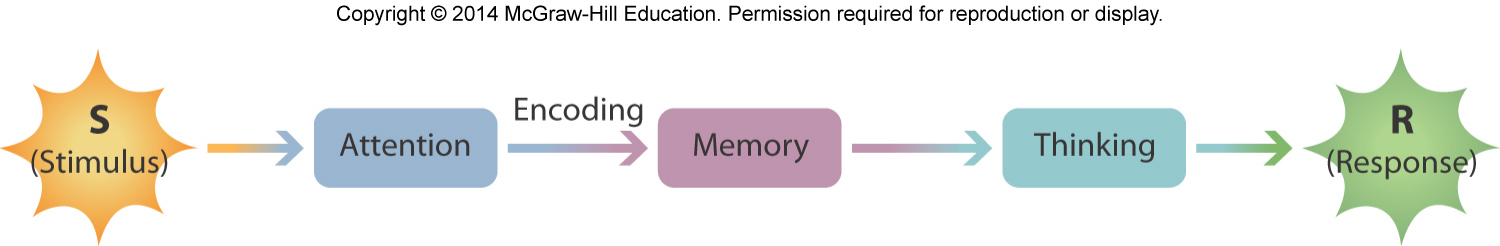 Copyright McGraw-Hill Education, 2014
Information-Processing Approach
Metacognition
Knowing about knowing
Assists in self-modification in children’s information processing
Copyright McGraw-Hill Education, 2014
Information-Processing Approach
How fast information is processed influences what we can do with information
Reaction time assesses processing speed
Speed at which tasks are completed improves dramatically across childhood
Continues to improve in adolescence
Begins to decline in middle adulthood and continues to slow into late adulthood
Due to decline in functioning of brain and central nervous system
Copyright McGraw-Hill Education, 2014
Information-Processing Approach
How fast children can process information linked with competence in thinking
Strategies that people learn through experience may compensate for decline in processing speed with age
Copyright McGraw-Hill Education, 2014
Attention
Attention
Focusing of mental resources
Different allocations of attention:
Selective attention
Focusing on specific aspect of experience that is relevant while ignoring others that are irrelevant
Divided attention
Concentrating on more than one activity at the same time
Sustained attention
Ability to maintain attention to selected stimulus for a prolonged period of time
Executive attention
Action planning, allocating attention to goals, error detection and compensation, monitoring progress, dealing with novel or difficult circumstances
Copyright McGraw-Hill Education, 2014
Attention
Orienting/investigation processes dominates attention in first year
Directing attention to potentially important locations in environment and recognizing objects and features and leads to joint attention.
Habituation
Decreased responsiveness to a stimulus after repeated presentation
Dishabituation
Increase in responsiveness after change in stimulation
Parents do novel things and repeat them often
Stops or changes behaviors when infant redirects his/her attention
Copyright McGraw-Hill Education, 2014
Attention
Child’s ability to pay attention improves during early childhood
Advances in executive attention and sustained attention
Supports rapid increase in effortful control 
Due, in part, to advances in language comprehension and development
TV watching and video game playing linked to attention problems in children. Why is this?
Copyright McGraw-Hill Education, 2014
Attention
Attention to relevant information increases through elementary and secondary school
Processing of irrelevant attention decreases in adolescence
Older children and adolescents better at shifting attention from one activity to another as needed
Increase in multitasking linked to use of multiple electronic media
If task is complex and challenging, multitasking reduces attention to key task
Copyright McGraw-Hill Education, 2014
Attention
Attentional skills are excellent in early adulthood
Older adults may not be able to focus on relevant information as effectively
Older adults have deficiencies in executive attention
Linked to reduced blood flow to brain’s frontal lobes
Older adults less adept at selective attention
Age differences minimal if simple search or if task is practiced
As attention demands increase, performance of older adults decrease
Older adults perform as well as younger adults on tasks involving vigilance
Copyright McGraw-Hill Education, 2014
Memory
Memory
Retention of information over time
Encoding, storage, and retrieval are basic processes required for memory
Failures can occur in any process
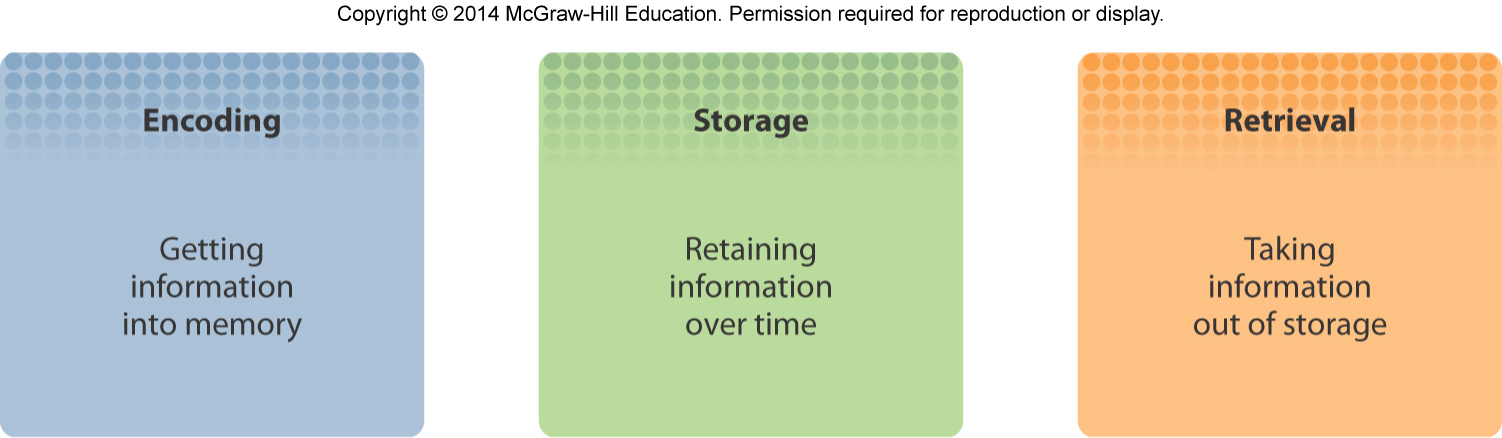 Copyright McGraw-Hill Education, 2014
Memory
Infants as young as 3 months show a limited type of memory
Infants can remember perceptual-motor information
By 2.5 months, baby’s memory is detailed
Implicit memory
Memory without conscious recollection
Explicit memory
Conscious memory of facts and experiences
Infants do not show explicit memory until after 6 months
Copyright McGraw-Hill Education, 2014
Memory
Most infants’ conscious memories are fragile and short-lived
Except for memory of perceptual-motor actions, which can be substantial
Conscious memories improve across second year of life
Maturation of hippocampus and surrounding cerebral cortex, especially frontal lobes, makes advances in explicit memory possible
Less is known about areas of the brain involved in implicit memory in infancy
Copyright McGraw-Hill Education, 2014
Memory
Infantile amnesia
Most adults can remember little, if anything, from first three years of life
Elementary school children do not remember much of their early childhood years
Immaturity of prefrontal lobes of the brain plays a role in memory difficulty in recalling events from infancy and early childhood
Copyright McGraw-Hill Education, 2014
Memory
Long-term memory
Relatively permanent and unlimited type of memory
Short-term memory
Retention of information for up to 15-30 seconds without rehearsal of information
Individuals can retain information longer using rehearsal
Copyright McGraw-Hill Education, 2014
Memory
Short-term memory increases during childhood
Older children use rehearsal more than younger children
Speed of information processing is important
Repetition of information
Copyright McGraw-Hill Education, 2014
Memory
Working memory
A mental “workbench” where individuals manipulate and assemble information when making decisions, problem solving, and comprehending written and spoken language
More active in modifying information than short-term memory
Declines in working memory in late adulthood
Less efficient inhibition in preventing irrelevant information from entering working memory
Increased distractibility
Processing speed declines
Linked with decline in working memory
Copyright McGraw-Hill Education, 2014
Memory
Long-term memory and eyewitness testimony:
Age differences in children’s susceptibility to suggestion
Individual differences in susceptibility
Interviewing techniques produce distortions in children’s reports about highly salient events
Children’s long-term memory improves more as they move into middle and late childhood years
Copyright McGraw-Hill Education, 2014
Memory
Episodic memory
Retention of information about the where and when of life’s happenings (better for young adults than older)
Autobiographical memory – personal recollection of events and facts
Reminiscence bump in which adults remember more events from second and third decades of their lives than other decades
Found mostly for positive life events
Semantic memory - seems to improve in late adulthood as does prospective. Just takes longer to retrieve.
Copyright McGraw-Hill Education, 2014
Thinking
Thinking
Manipulating and transforming information in memory in order to reason, reflect, think critically, evaluate ideas, solve problems, or make decisions
Concepts are key aspects of infants’ cognitive development
Concepts – cognitive groupings of similar objects, events, people, or ideas
Unsure how early concept formation begins
Copyright McGraw-Hill Education, 2014
Thinking
Executive functioning
Higher-level cognitive processes linked to development of brain’s prefrontal cortex
Managing one’s thoughts to engage in goal-directed behavior and to exercise self-control
In early childhood, executive functioning involves advances in cognitive inhibition, cognitive flexibility, and goal-setting
Linked to school readiness
Significant advances in executive functioning unfold over middle and late childhood years
Increased efficiency in cognitive control
Critical Thought and Abstraction
Copyright McGraw-Hill Education, 2014
Thinking
Adolescent willingness to make risky decisions depends on social context
More risky decisions made when alcohol, drugs, or other temptations are readily available
Presence of peers makes risky decisions more likely
Adolescents need opportunities to practice and discuss realistic decision making
Role playing and group problem solving
Parents involve adolescents in appropriate decision-making activities
Adolescents may not benefit from analytical approach
Reflective, detailed, higher-level cognitive analysis
Some disagree – adolescents benefit from both systems
Copyright McGraw-Hill Education, 2014
Thinking
Expertise
Extensive, highly organized knowledge and understanding of a particular domain
Expertise shows up more among middle-aged or older adults
Distinguishing novices from experts:
Experts rely on accumulated knowledge to solve problems
Experts have better strategies and shortcuts
Experts are more creative and flexible in problem solving
Copyright McGraw-Hill Education, 2014
Thinking
Use it or lose it
Older adults benefit from activities such as reading books, crossword puzzles, attending lectures and concerts
Disuse may promote atrophy of cognitive skills
Cognitive training
Training can improve cognitive skills of many older adults
Loss in plasticity in late adulthood
Copyright McGraw-Hill Education, 2014
Metacognition
Metamemory
Knowledge about memory
Includes:
General knowledge about memory
Knowledge about one’s own memory
Improves with age and is likely due to improvements in the frontal lobe. It does seem to decrease in older adulthood as we believe our memory is actually worse  than it is.
Metacognition helps people perform cognitive tasks more effectively
Critical thinking skills
Generate hypotheses for problem solving
Solve math problems
Improves with age likely due to improvements in the frontal lobe.
Copyright McGraw-Hill Education, 2014